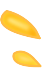 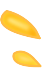 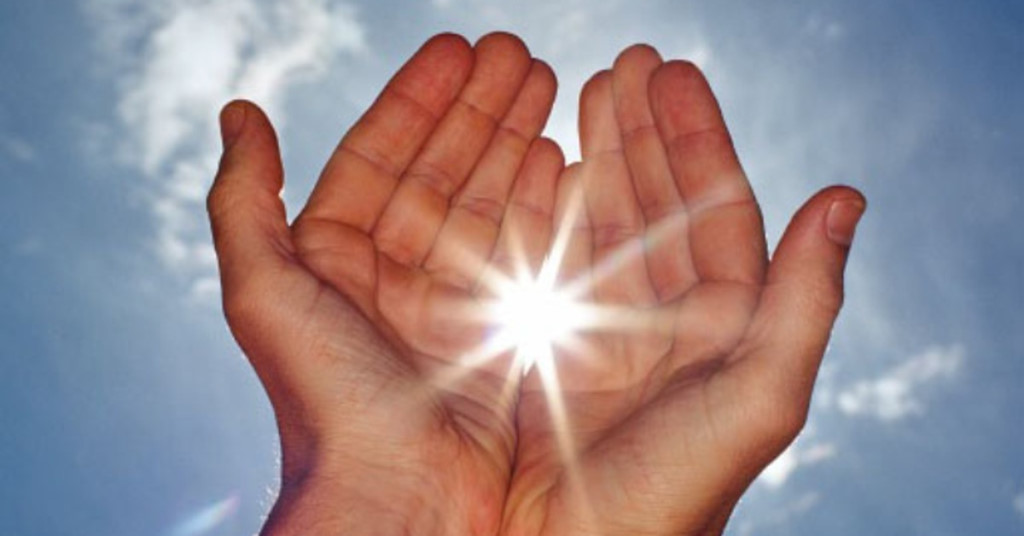 ТЕАТР
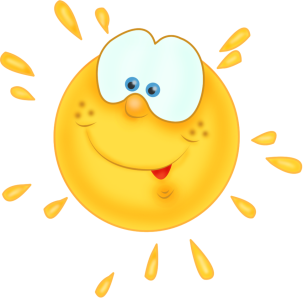 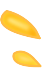 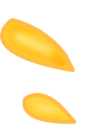 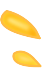 ДЛЯ ДЕТЕЙ 
С ОВЗ
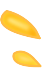 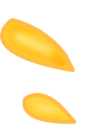 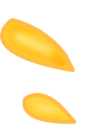 «СОЛНЫШКО В ЛАДОШКАХ»
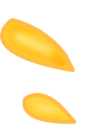 ПОДГОТОВИЛА: 
ВОСПИТАТЕЛЬ МДОУ № 79           МЕРЗЛЯКОВА О.В.
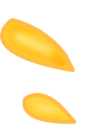 КАК ХОРОШО,  ЧТО ЕСТЬ 
НАШ СОЛНЕЧНЫЙ  
ТЕАТР …
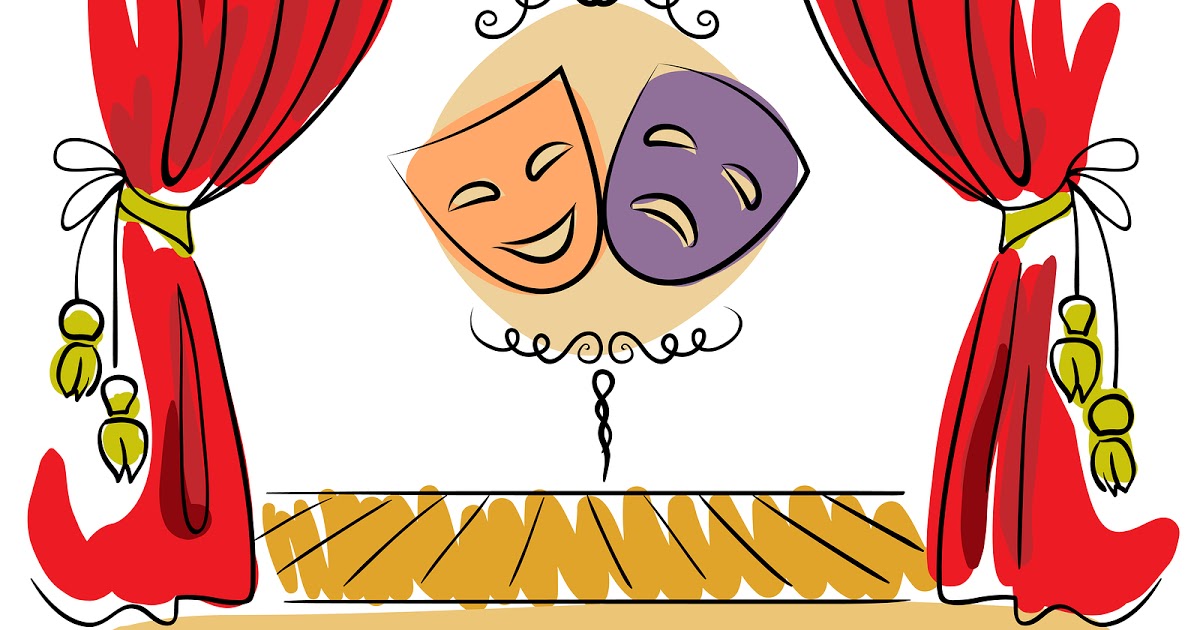 ЕГО ВЕЛИЧЕСТВО 
НАШ ДОБРЫЙ ДРУГ ТЕАТР, 
ОН С НАМИ С ДЕТСТВА 
В ИГРАХ ОЖИВАЕТ.
ПРИМУДРОСТИ ЖИТЕЙСКИЕ
НЕ  ПРЯЧА,
ДОБРО И ЗЛО 
ПО СМЫСЛУ РАССТАВЛЯЕТ.
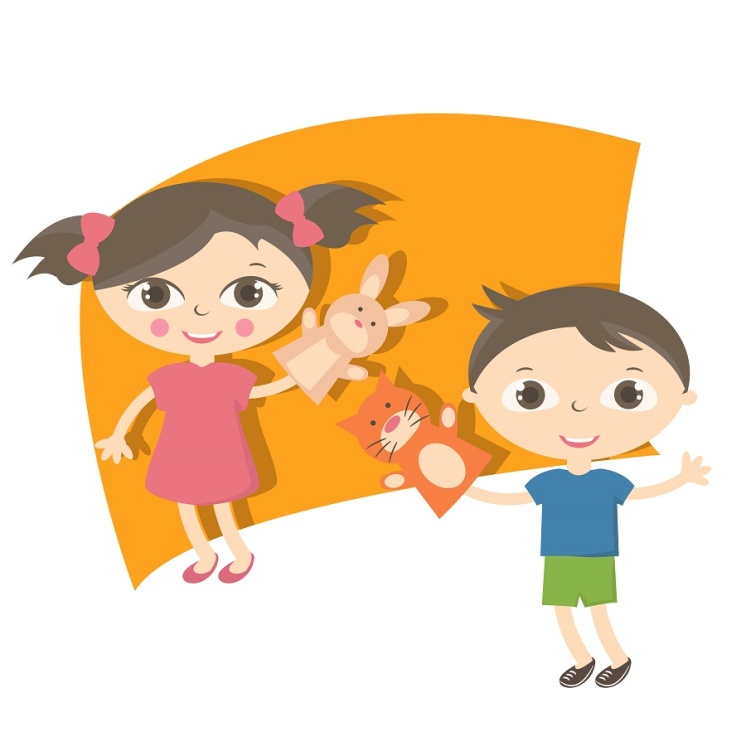 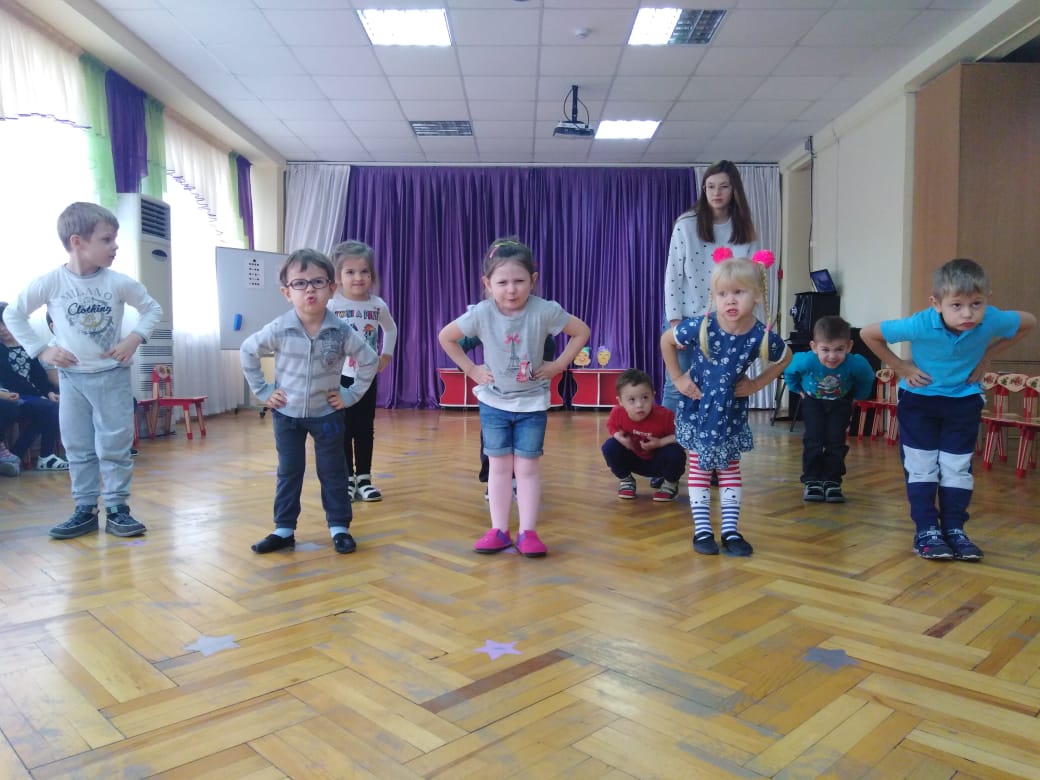 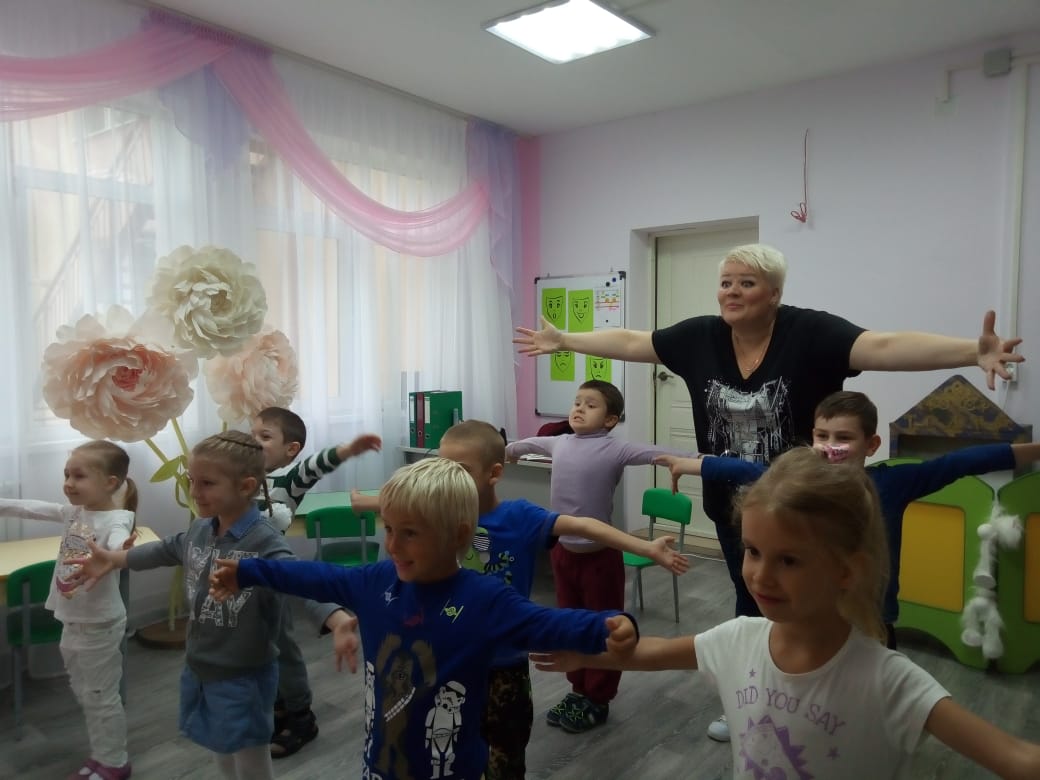 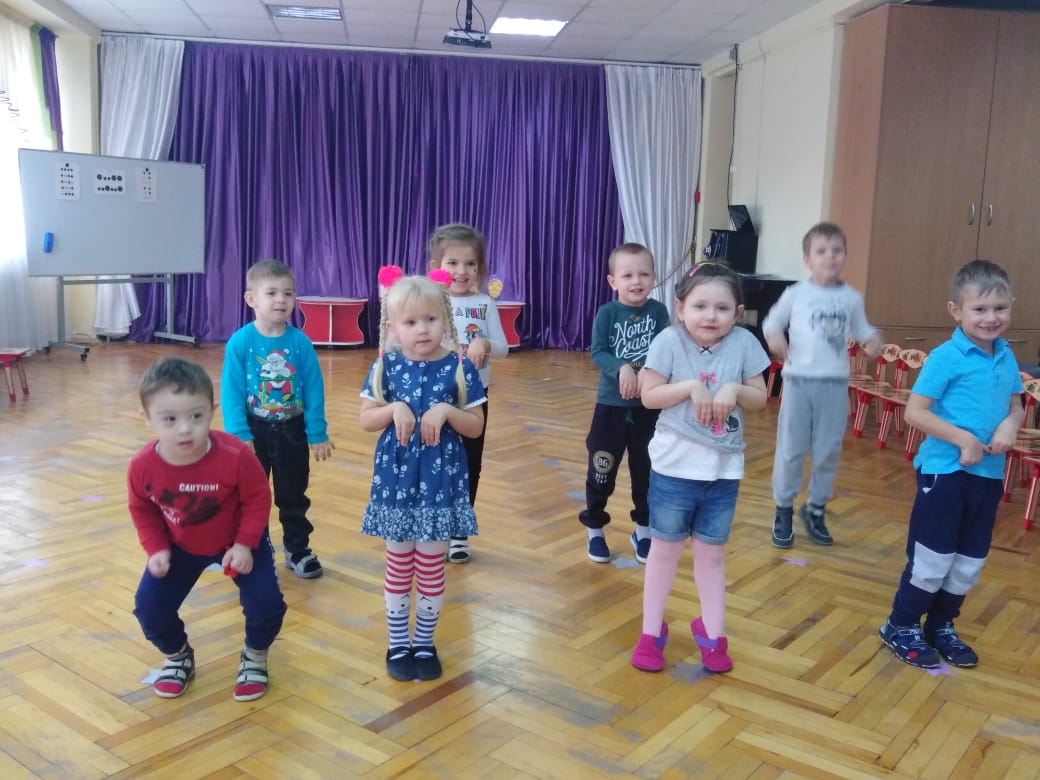 ТЕАТР – ЭТО ВОЛШЕБНЫЙ КРАЙ, В КОТОРОМ РЕБЕНОК  РАДУЕТСЯ ИГРАЯ,   А В ИГРЕ ОН ПОЗНАЕТ МИР…..
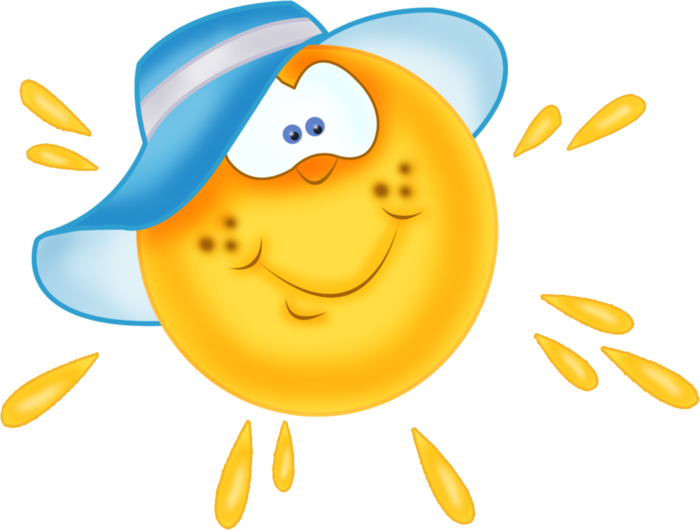 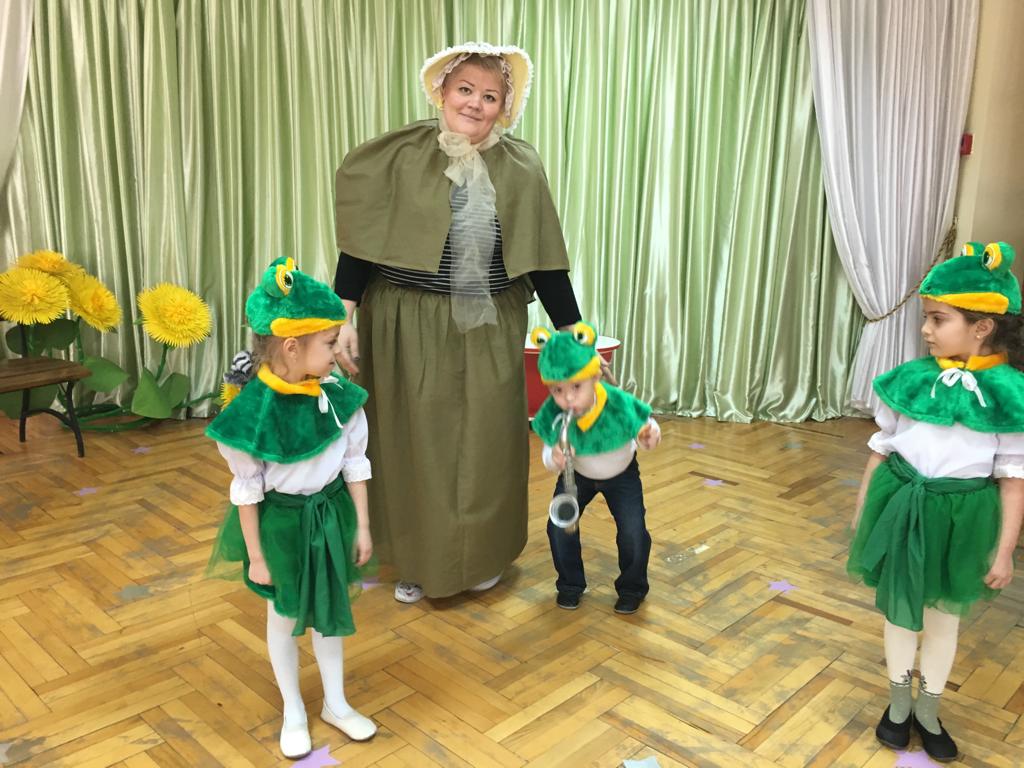 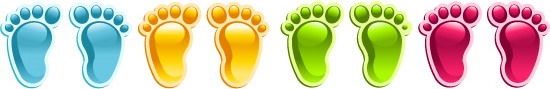 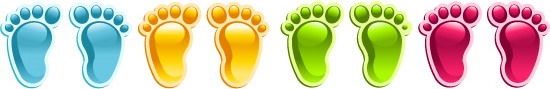 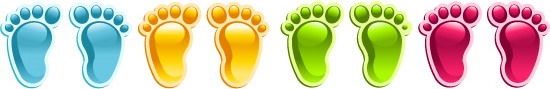 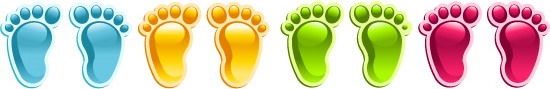 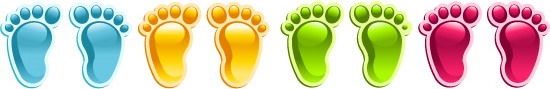 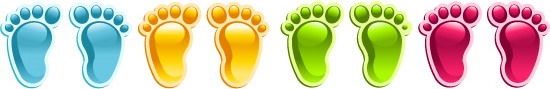 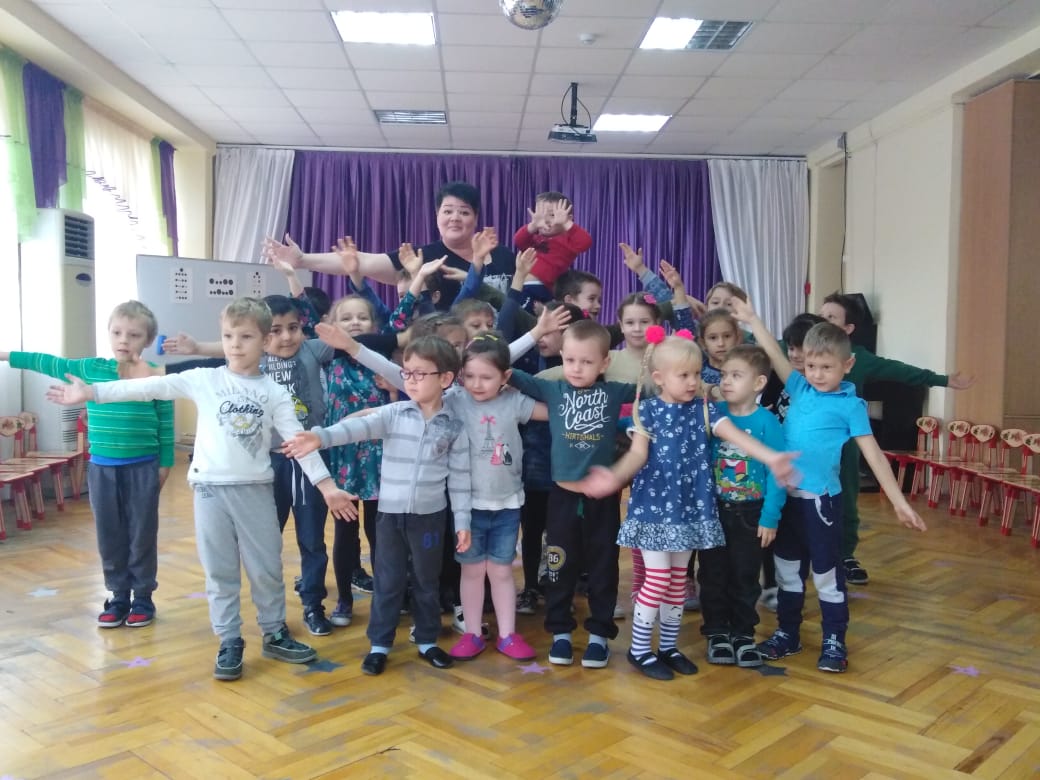 ТАМ, ГДЕ ЛОМАЮТ БАРЬЕРЫ…

http://oksanamerzliackova3.wixsite.com/mysite545454
Купила бабусябусы Марусе,Маруся красива в бабусиных бусах.
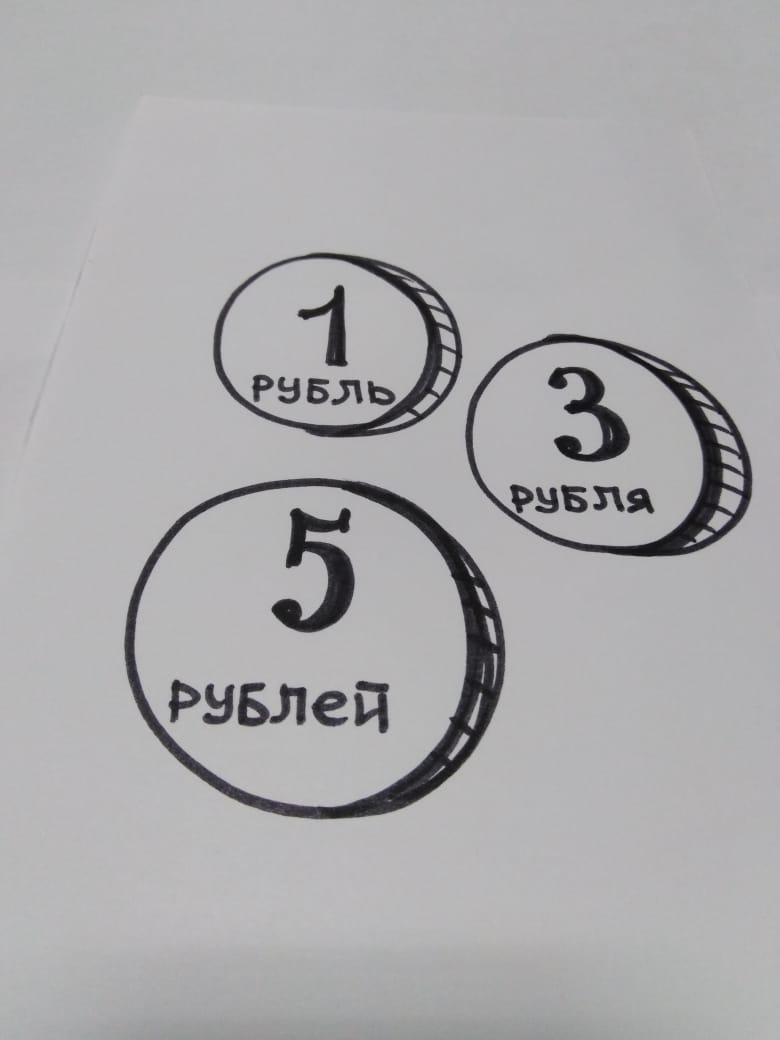 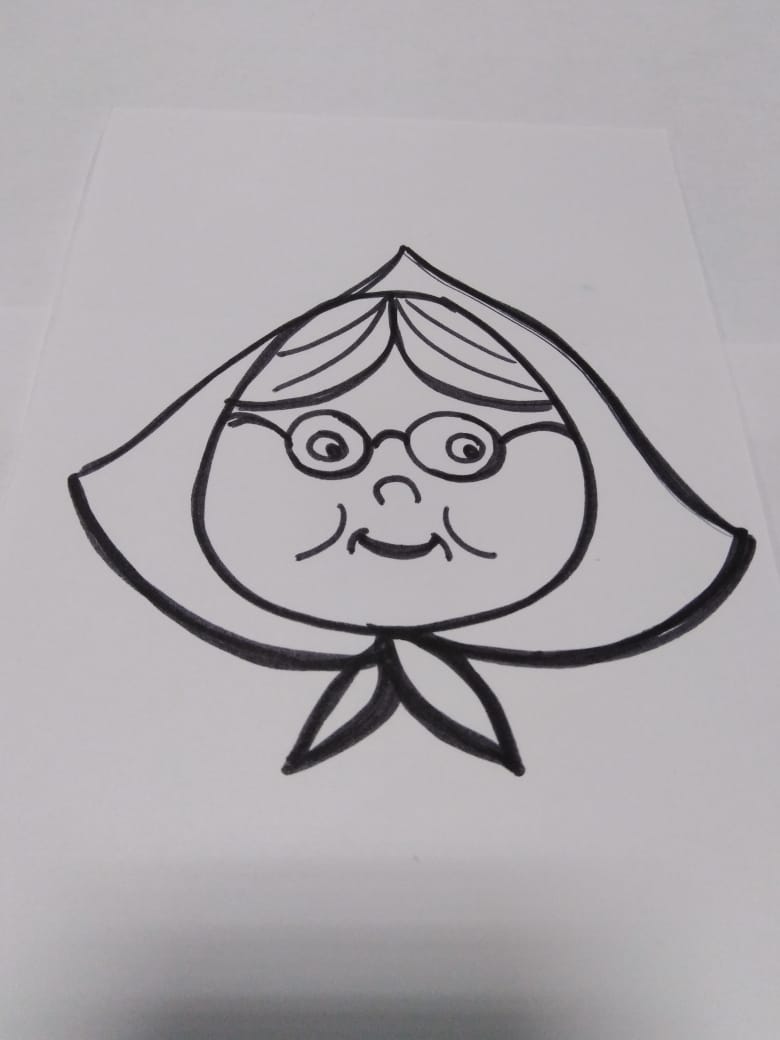 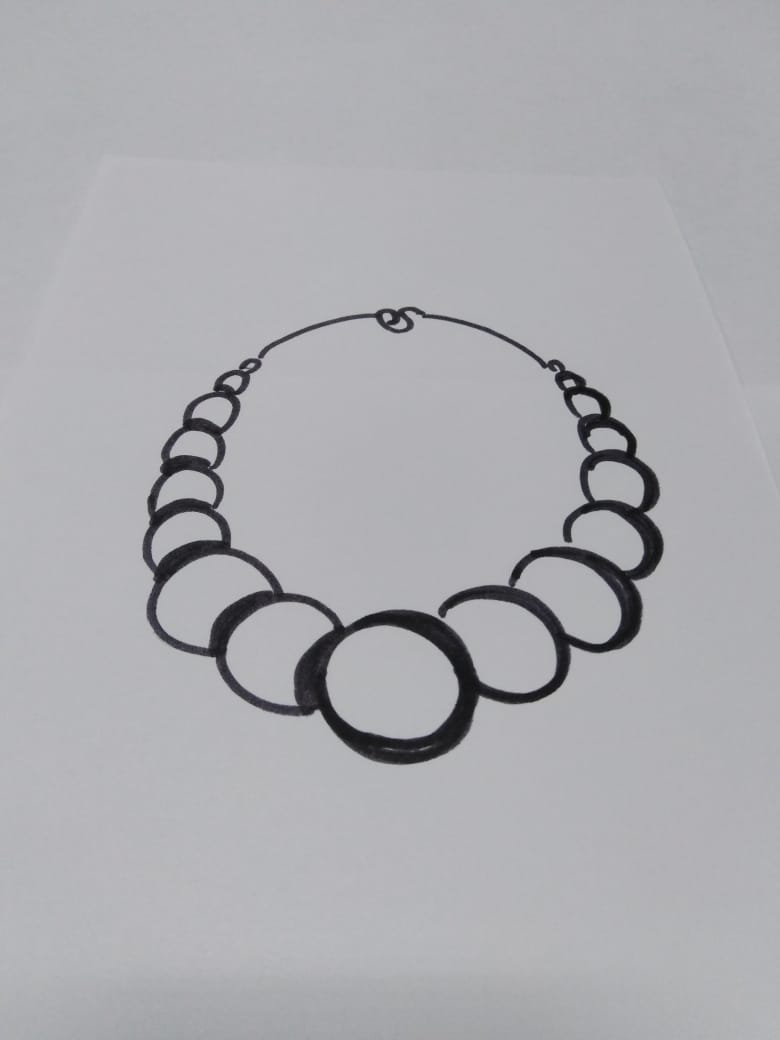 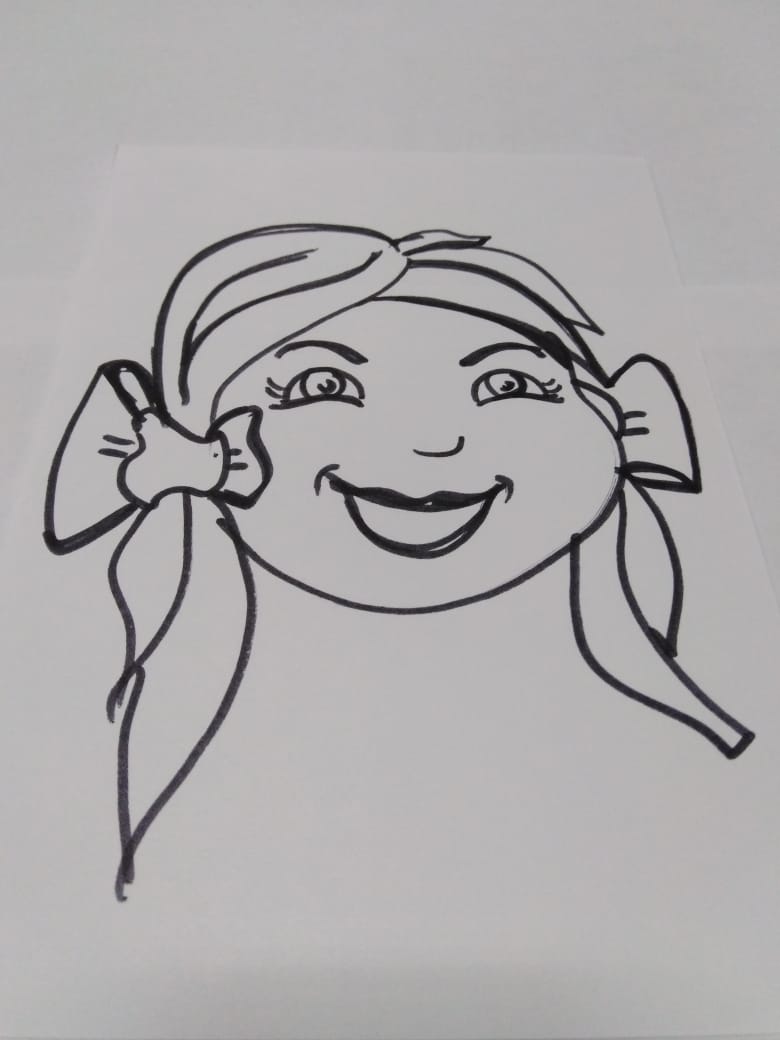 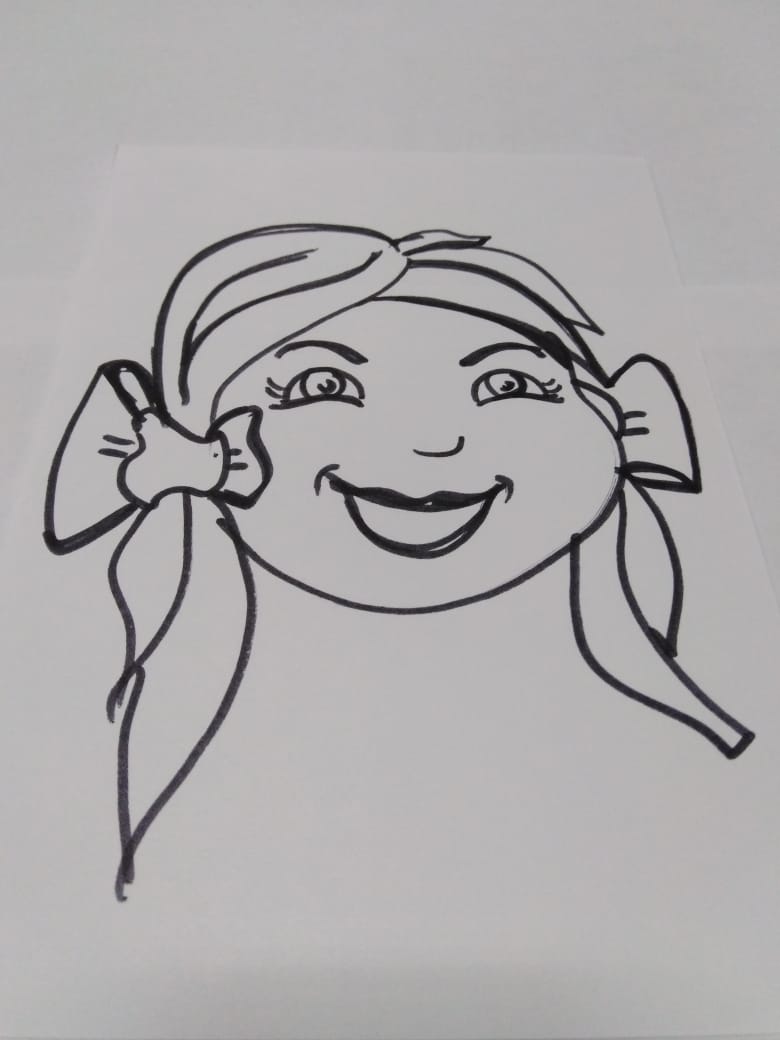 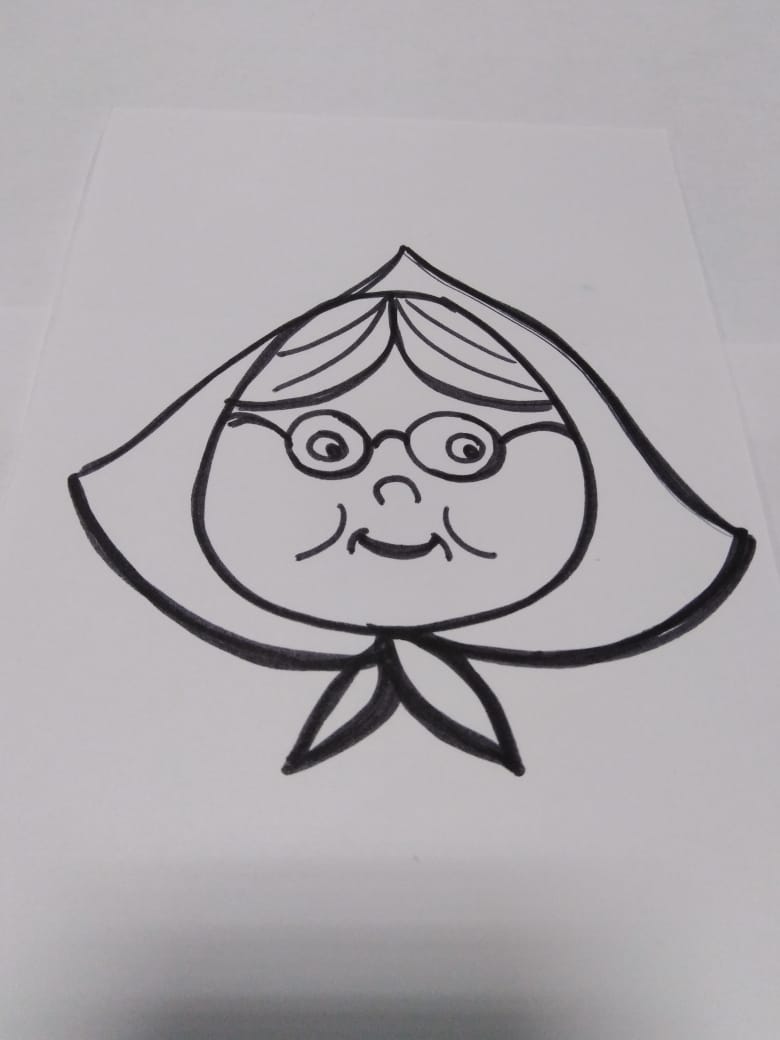 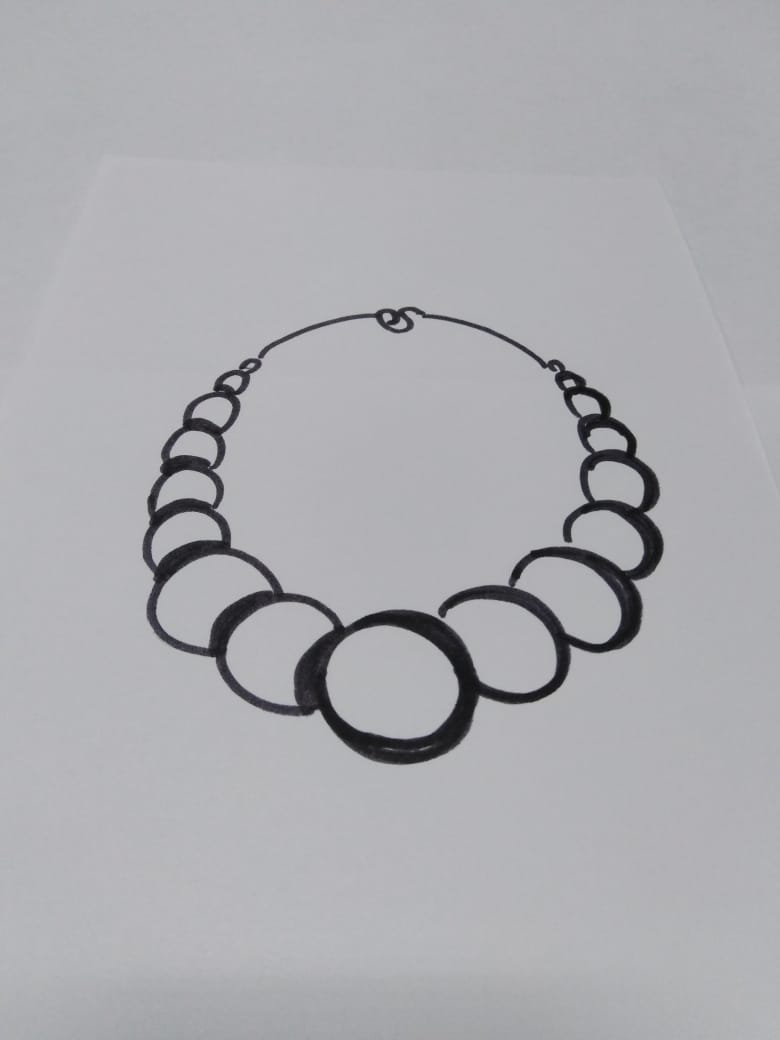 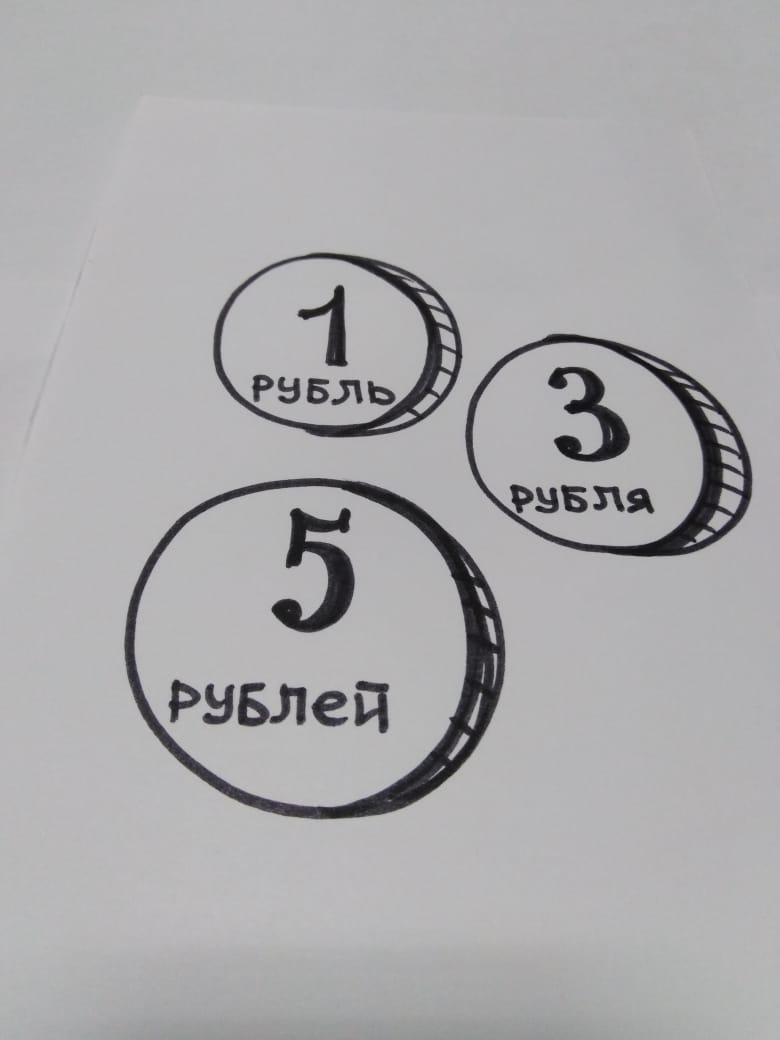 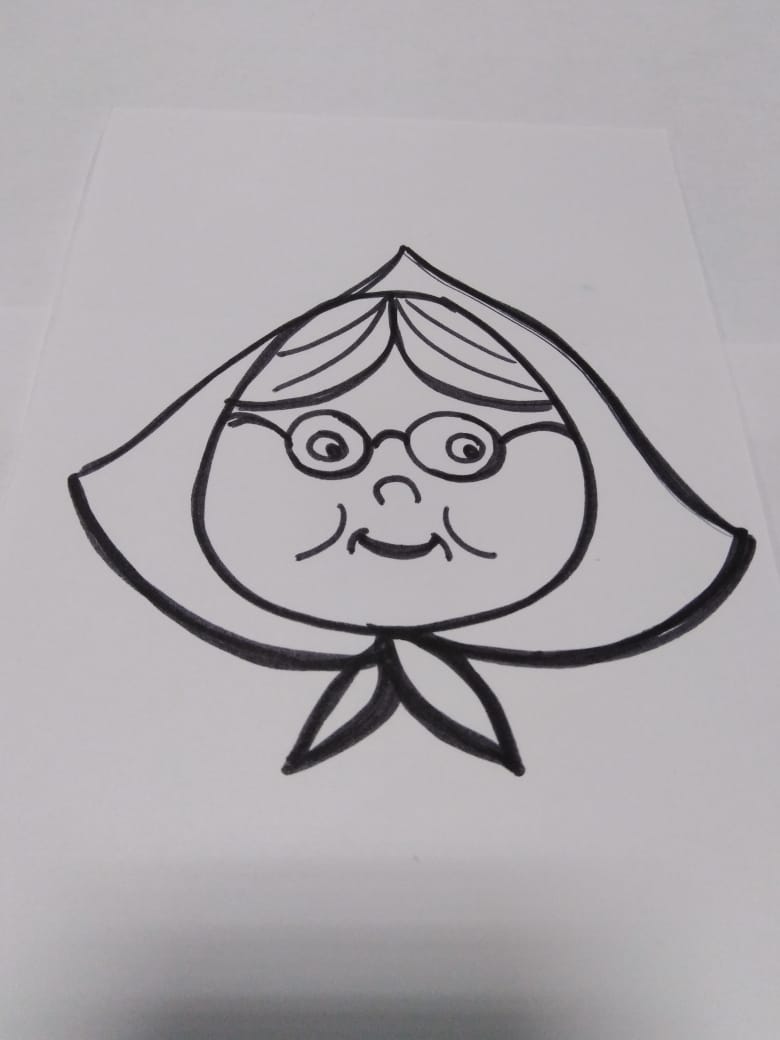 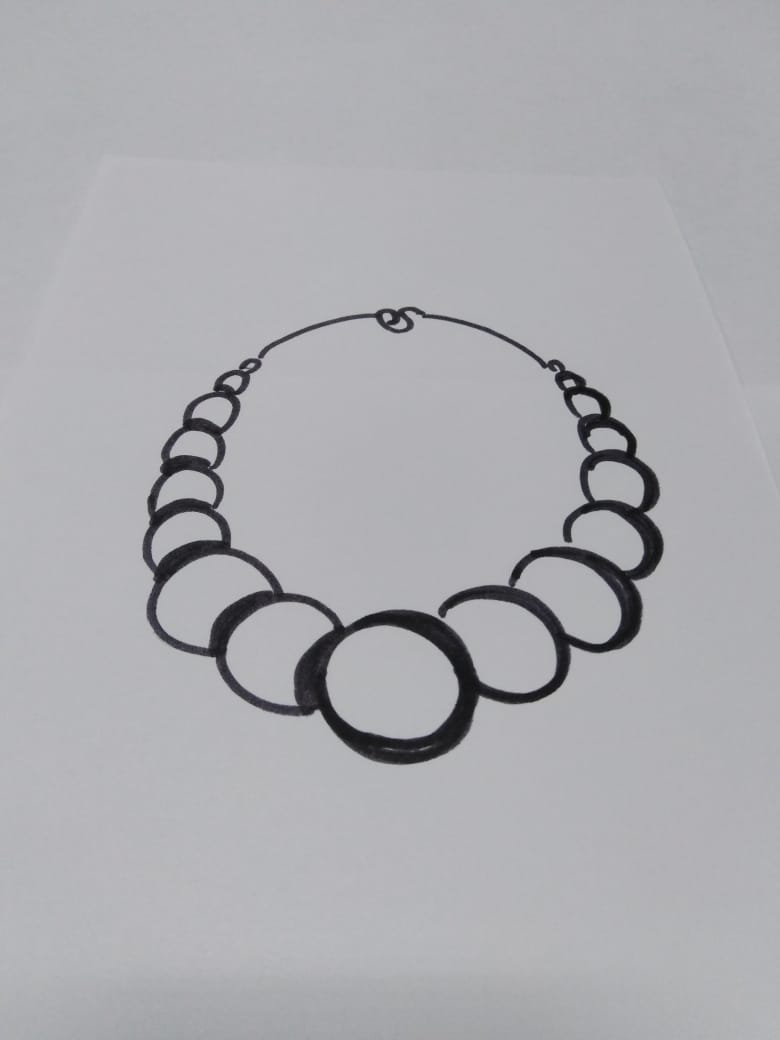 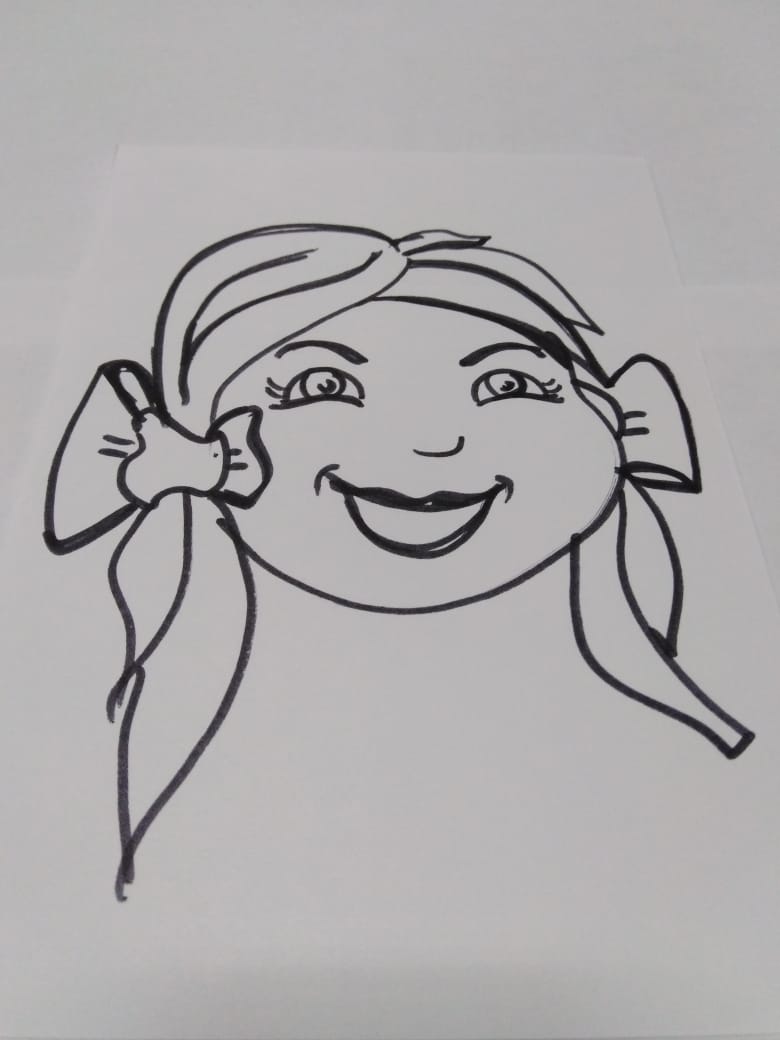 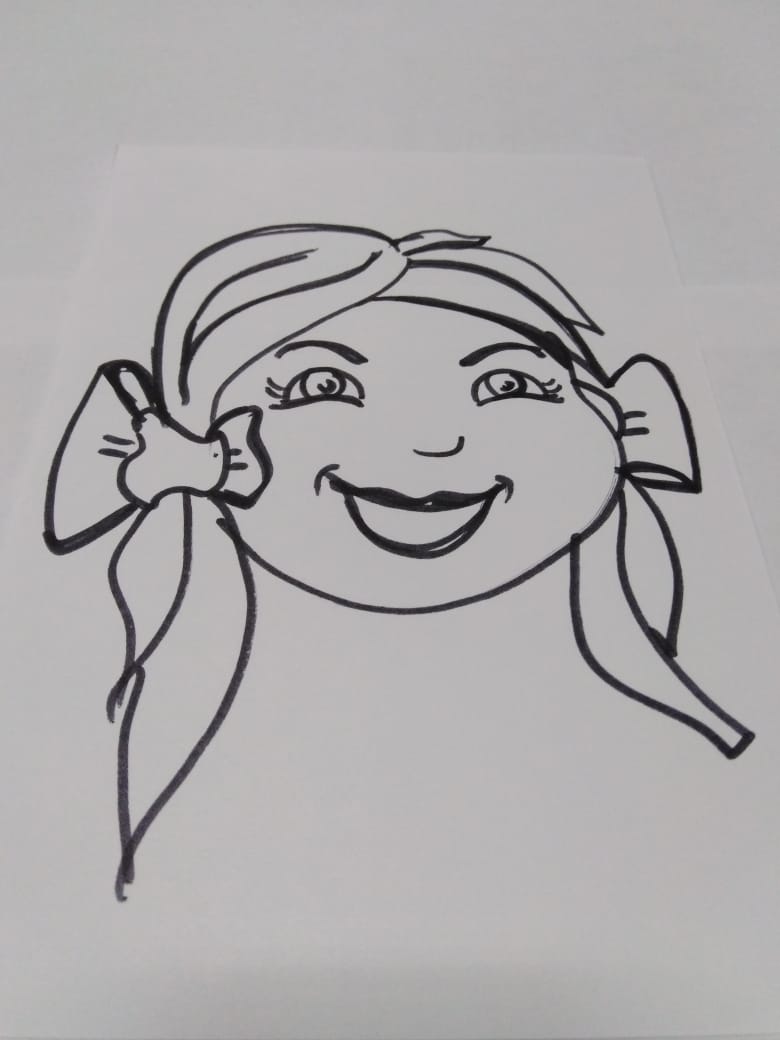 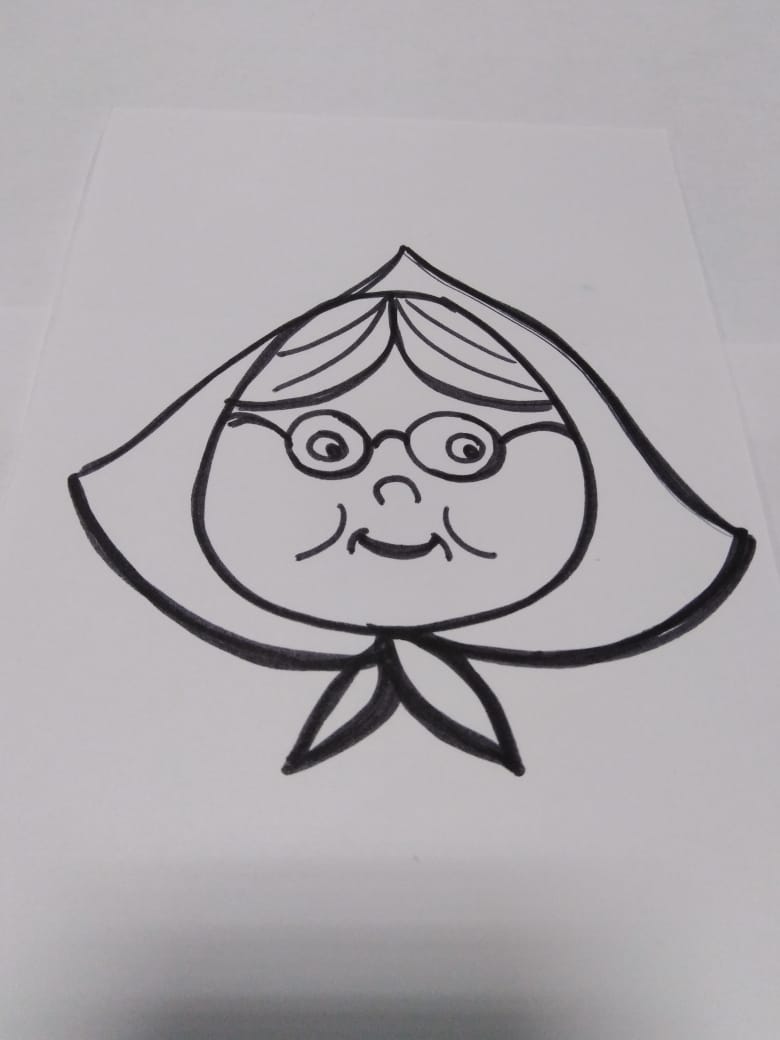 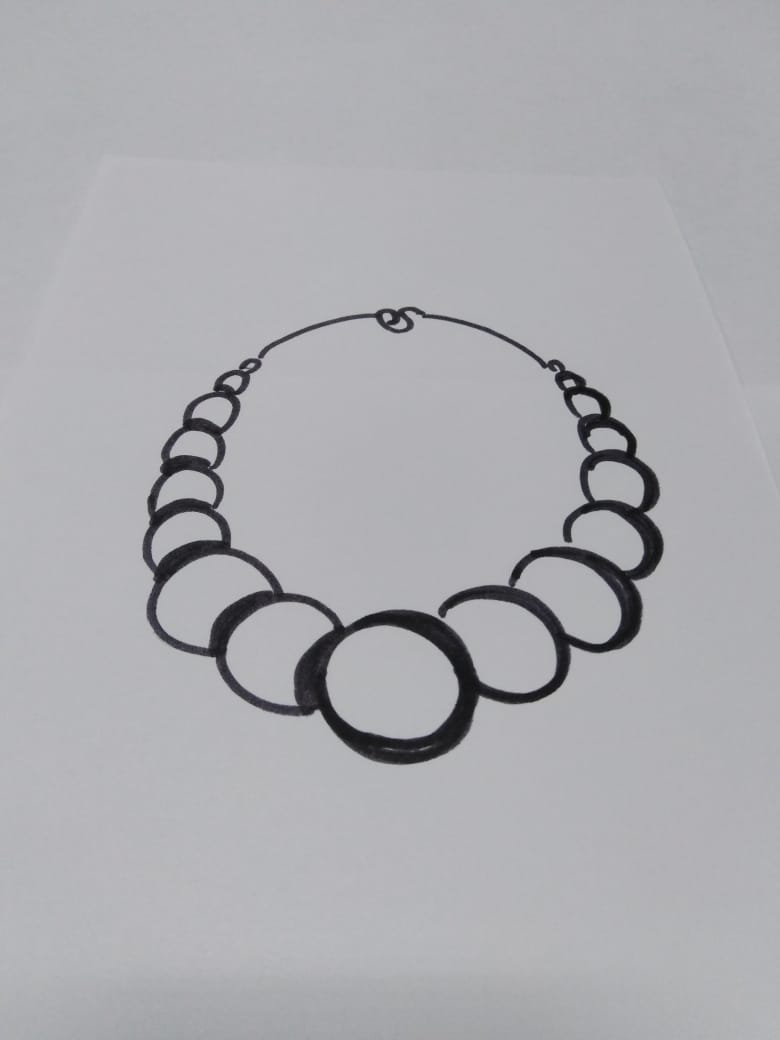 ЭТОТ МИР ПРИДУМАН НЕ НАМИ,
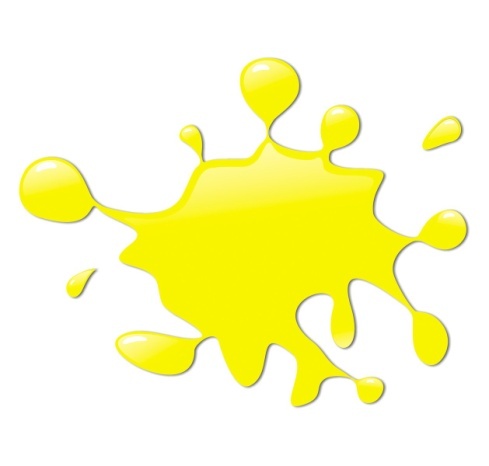 НО, НАЧИНАЯ С СЕБЯ,
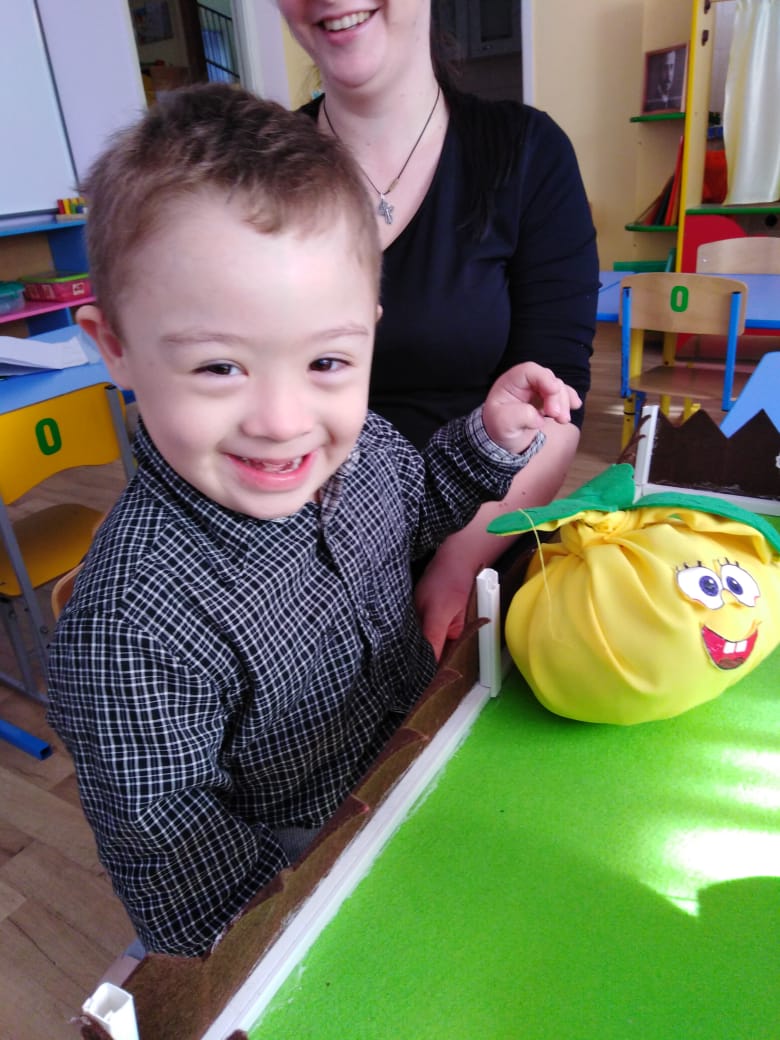 МЫ МОЖЕМ 
МЕНЯТЬ ЕГО 
В ЛУЧШУЮ 
СТОРОНУ…
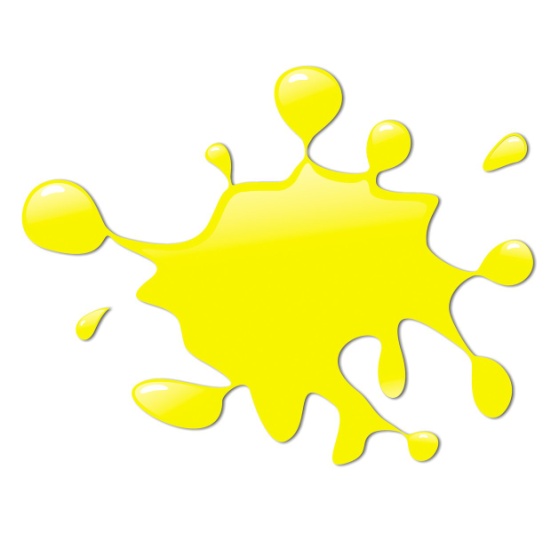 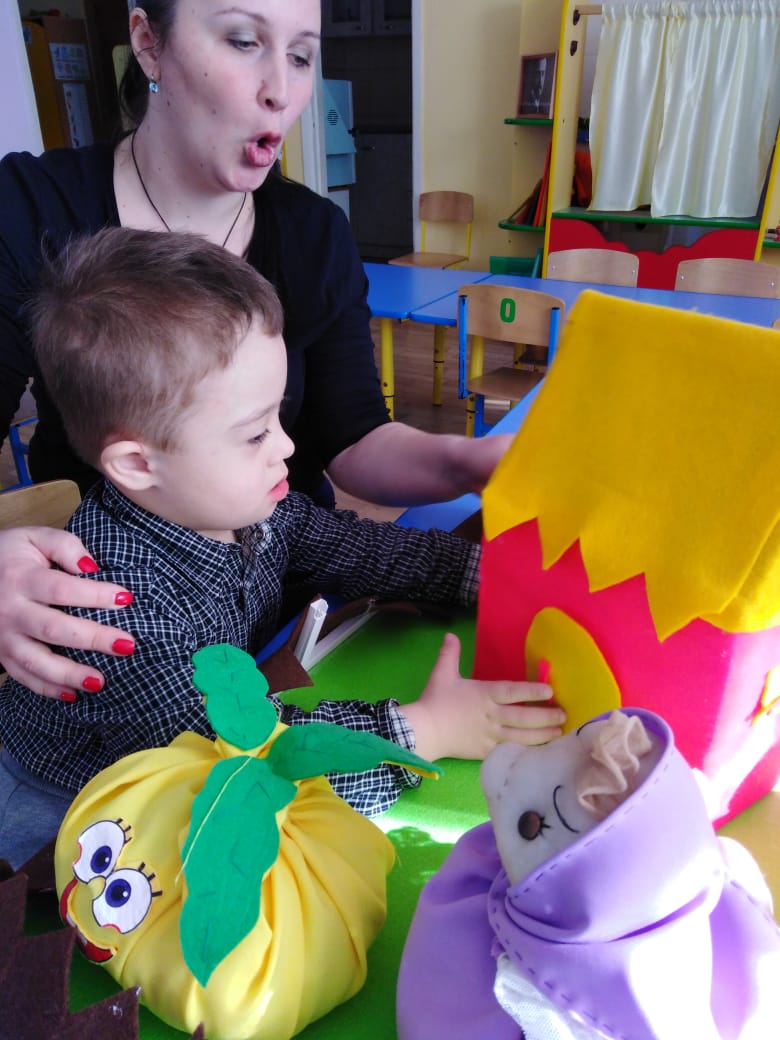 МИР «ОСОБОГО» РЕБЕНКА ,
 ОН ЗАКРЫТ ОТ ГЛАЗ ЧУЖИХ…
МИР «ОСОБОГО» РЕБЕНКА – 
ИНТЕРЕСЕН И  ПУГЛИВ…
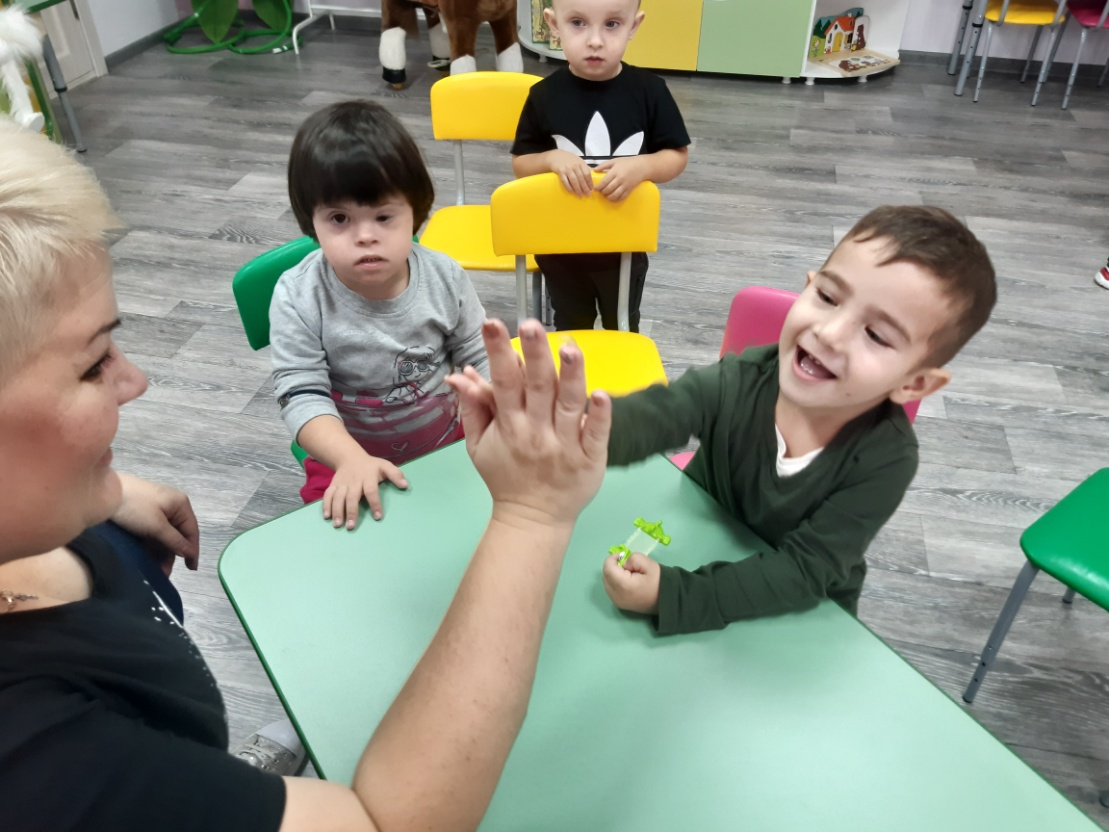 МИР «ОСОБОГО» РЕБЕНКА  - ДОПУСКАЕТ ЛИШЬ СВОИХ…
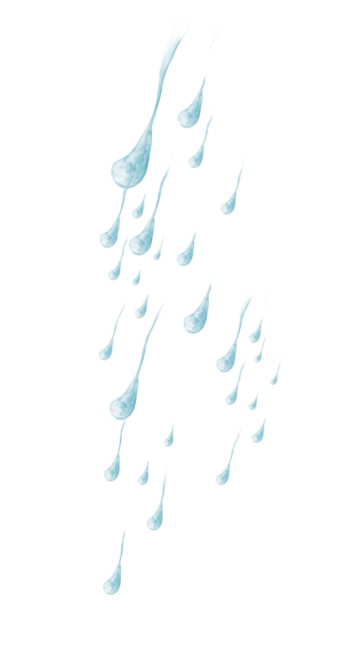 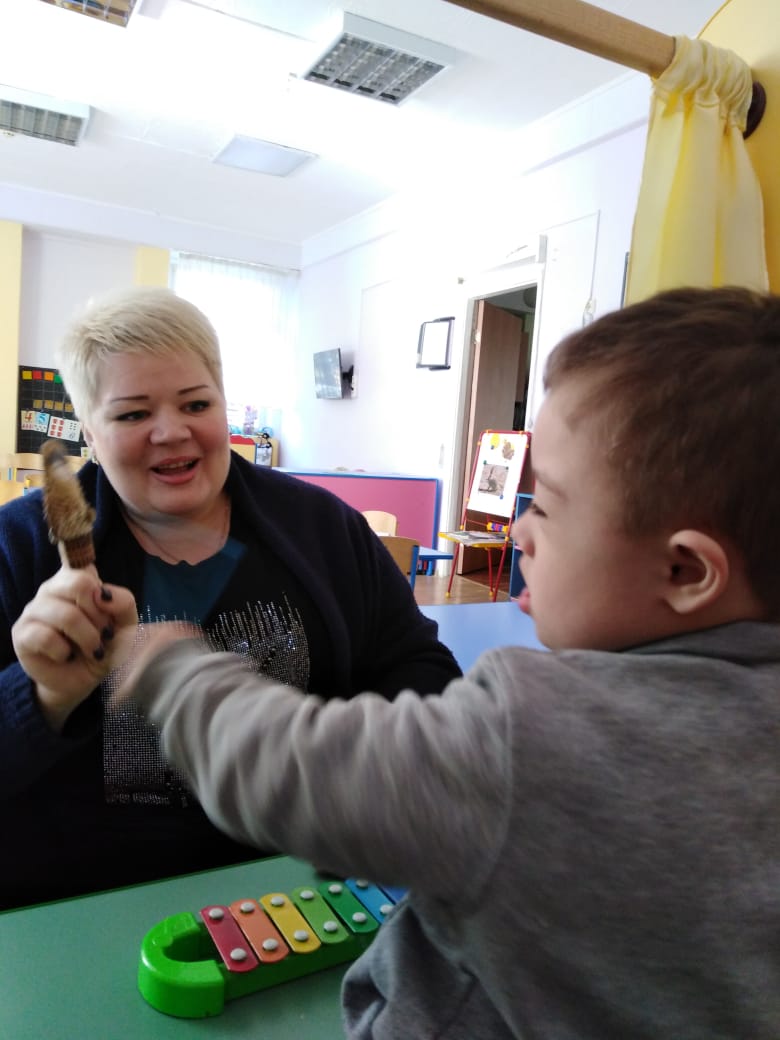 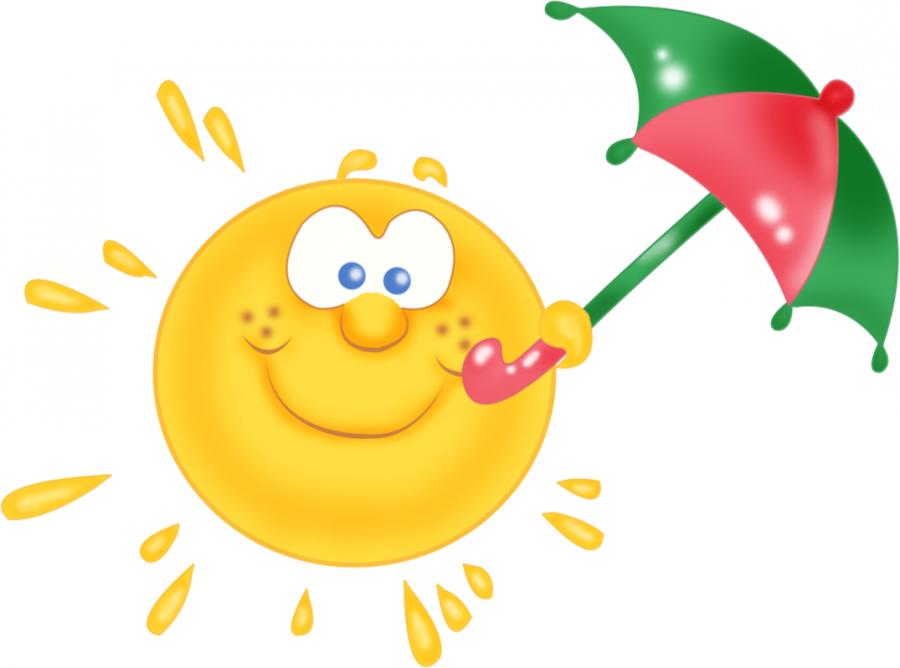 СОЧУВСТВИЯ МАЛО, НУЖНО 
РАЗВИВАТЬ ВОЗМОЖНОСТИ….
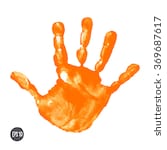 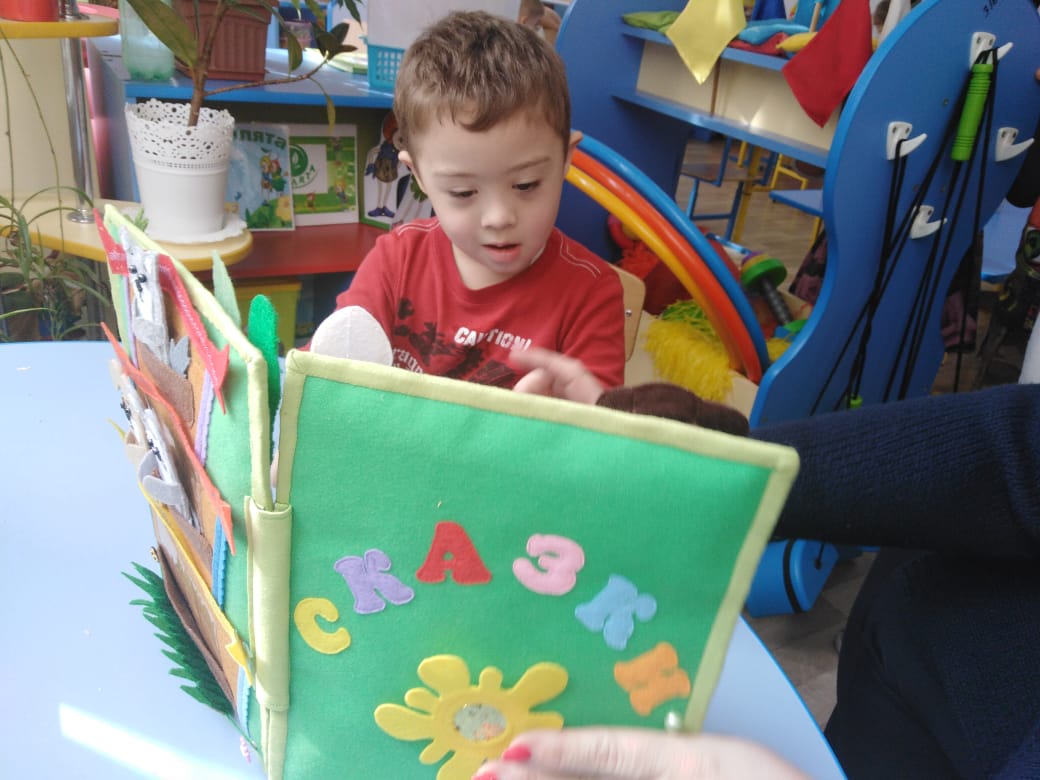 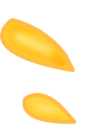 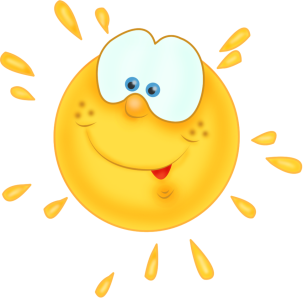 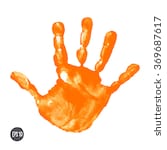 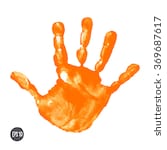 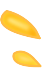 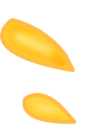 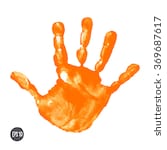 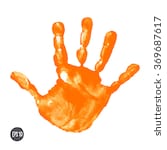 КАЖДЫЙ РЕБЕНОК ОСОБЕННЫЙ, 
Но для НАС - ВСЕ ДЕТИ РАВНЫ…
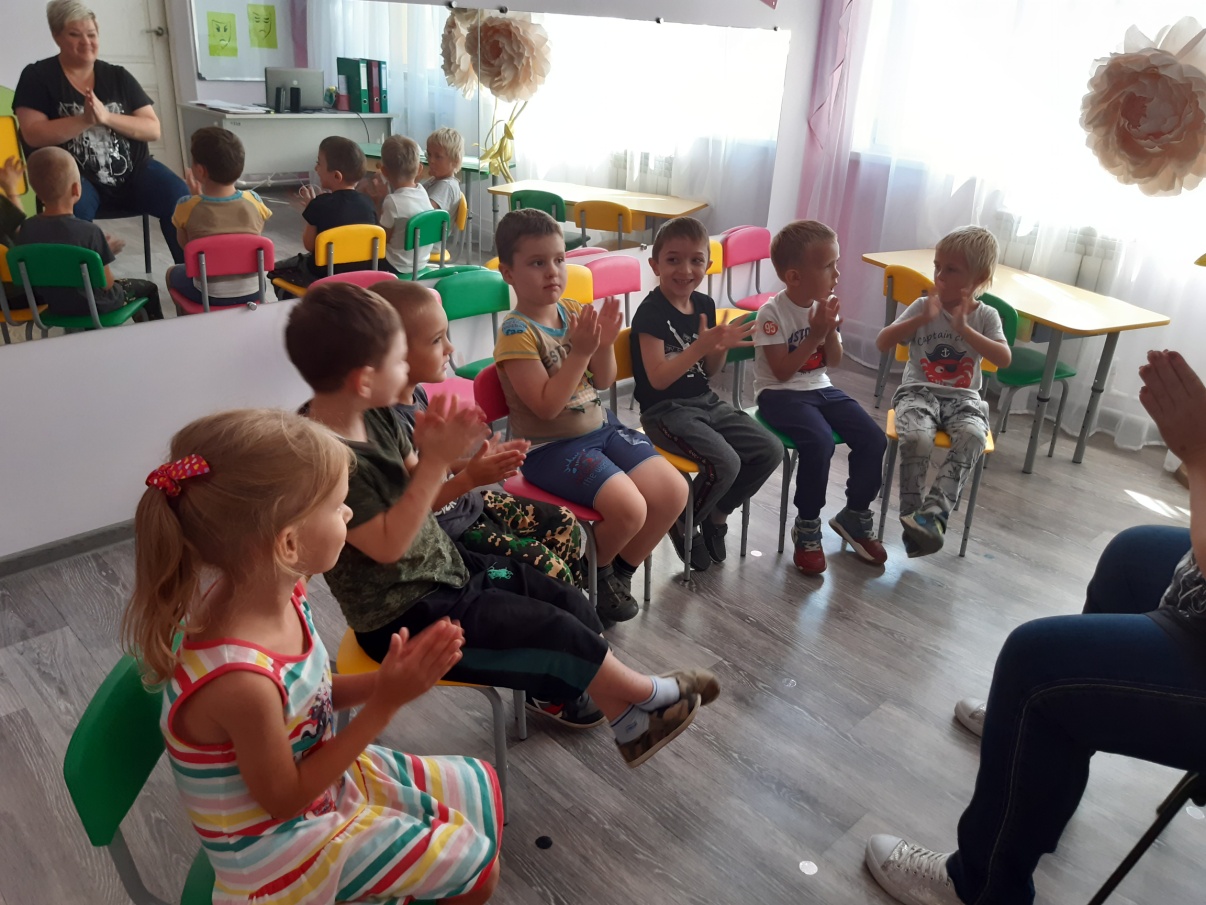 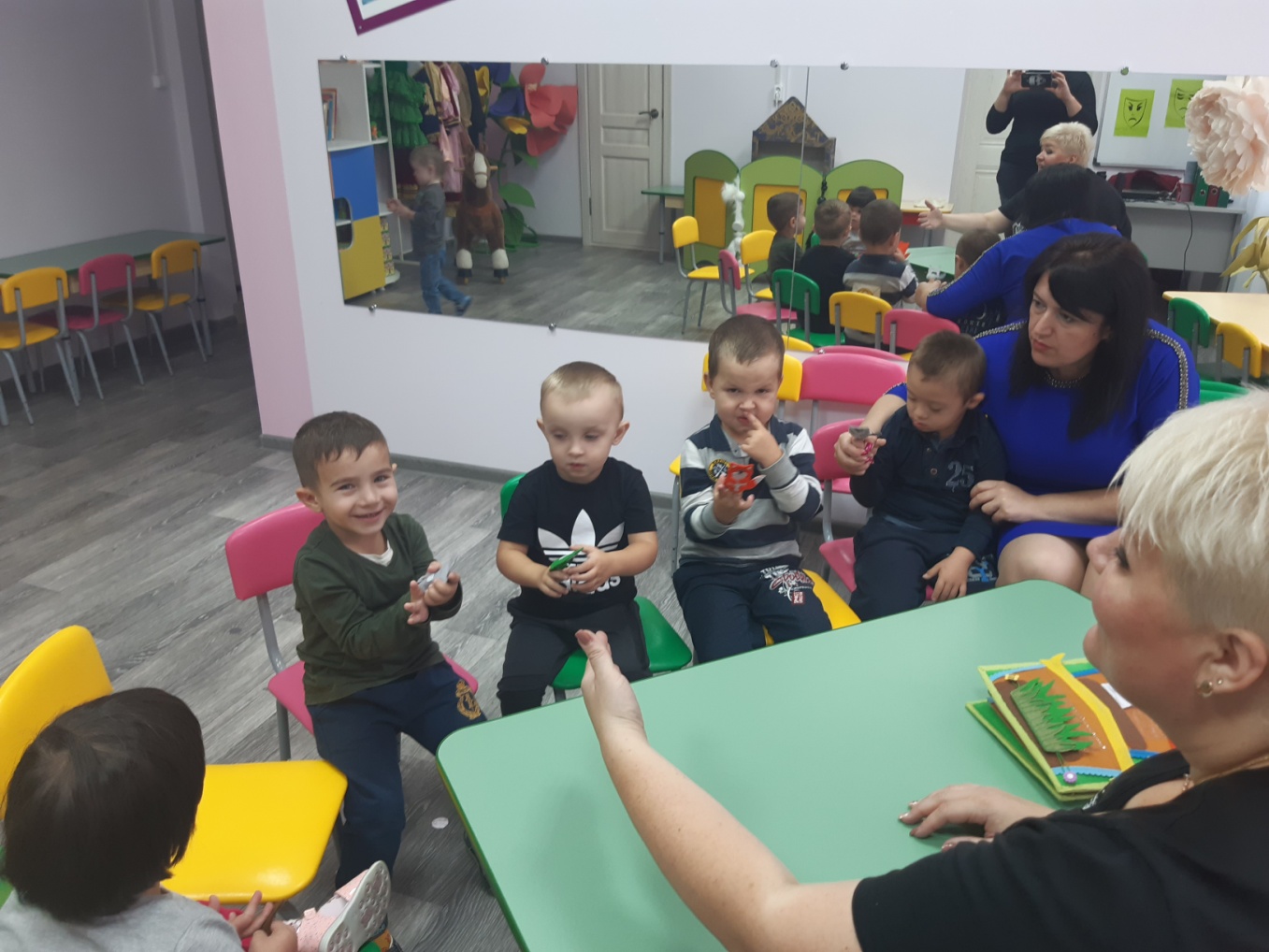 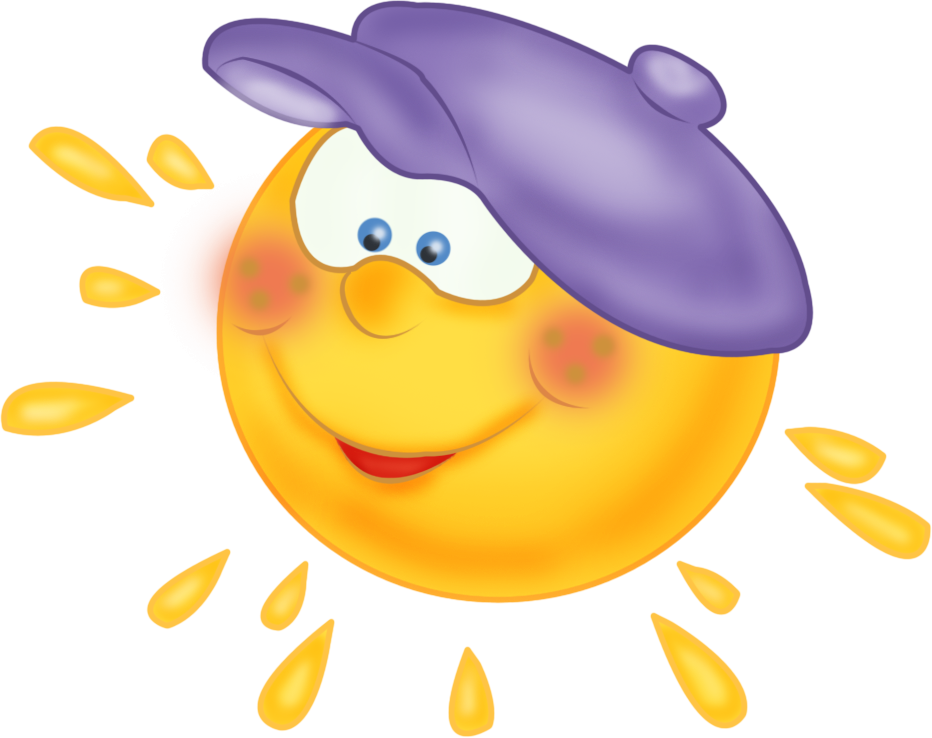 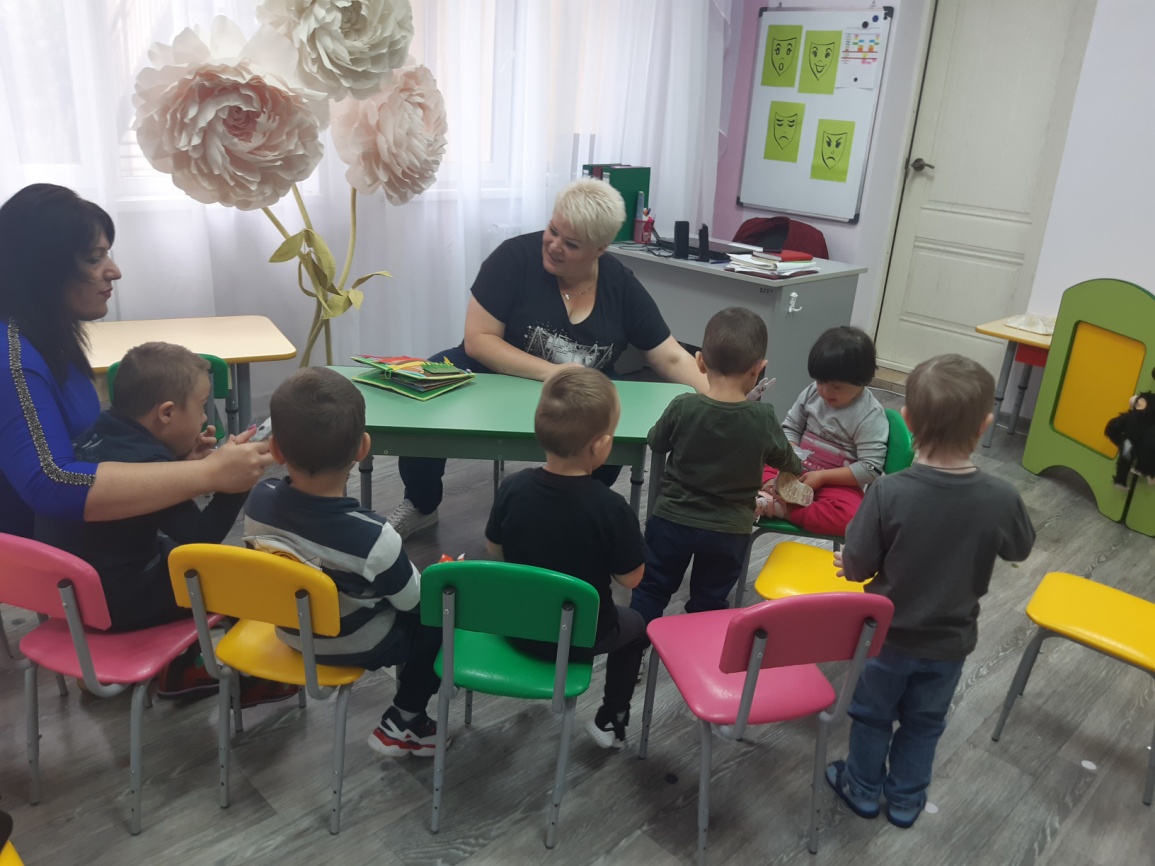 «Вовсе не обязательно затевать грандиозные проекты, чтобы сеять добрые семена. Даже малые дела могут многое значить для другого человека»                                   Ник Вуйчич
Благодарю за внимание, понимание и принимание!!!